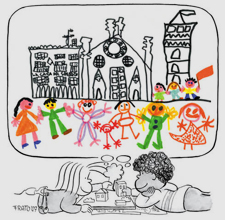 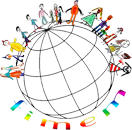 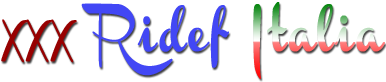 Regards qui changent le monde
Vivre ensemble dans les villes des filles et des garçons
DOCUMENTATION
Centro Internazionale Loris Malaguzzi | Via Bligny, 1-A - 42100
Reggio nell'Emilia | 21-30 luglio 2014
presentazione documentazione ridef
1
"Nous devons prendre en compte l'opinion des enfants parce qu'ils paient le prix le plus fort. La ville, telle qu'elle a évolué au cours des dernières décennies, a  répondu presque exclusivement aux besoins des citoyens forts et politiquement plus influents et de voitures,  leur jouet favori. Elle a oublié et  en effet exclus les citoyens les plus vulnérables et premier d'entre eux les enfants.

Francesco Tonucci
presentazione documentazione ridef
2
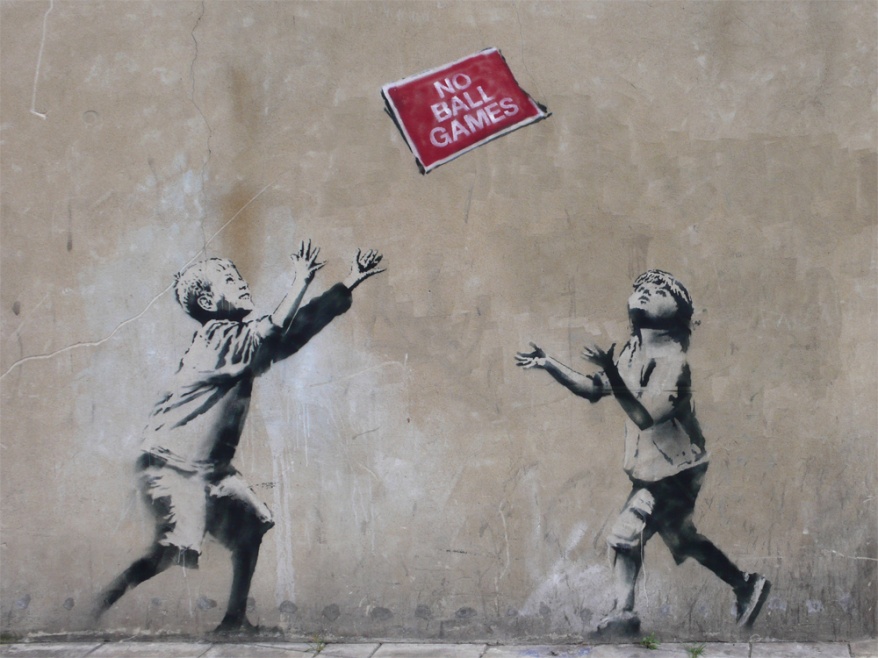 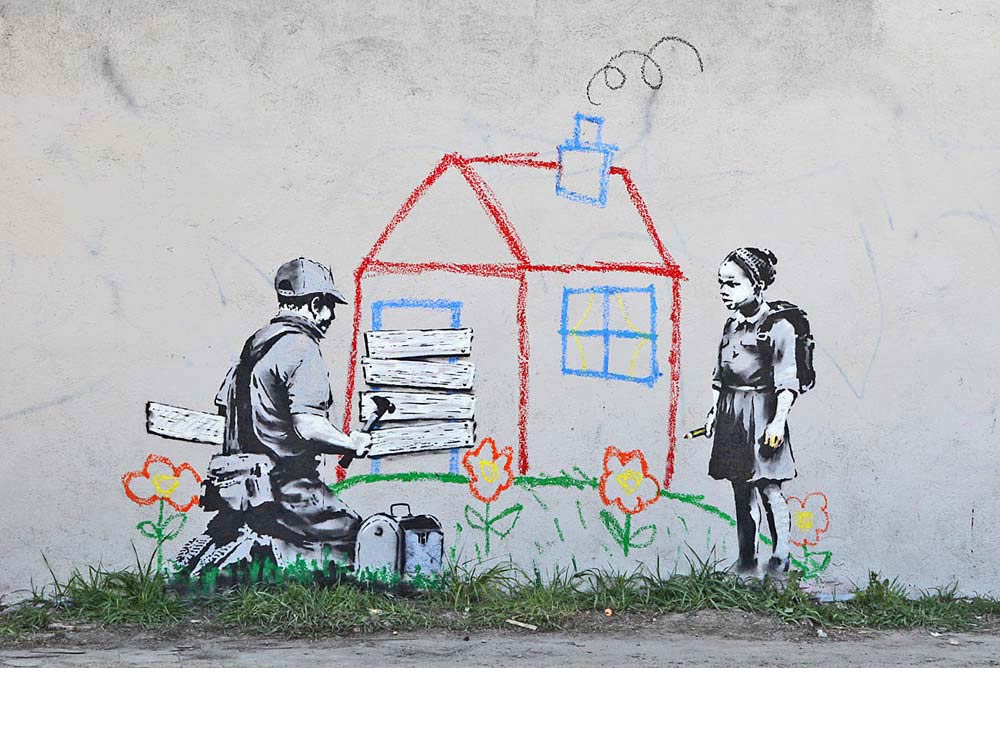 presentazione documentazione ridef
3
« Possibilité de rencontrer les diverses pays  et possibilité de compréhension par les sentiments d'amitié avec des gens qui pratiquent la pédagogie Freinet avec de la conviction 
Possibilité de se réunir à nouveau avec des amis 
Tout ça dans l’atmoshère magique des relations internationales et de la possibilité d’ expérimenter ensemble »
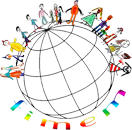 presentazione documentazione ridef
4
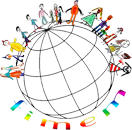 presentazione documentazione ridef
5
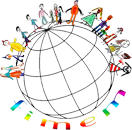 C’est comme ça que la majorité des participants ont décrit la participation  à la RIDEF de Reggio Emilia
Pour ne pas perdre la richesse de l'expérience  nous avons rassemblé les documents et   résumé les plus représentatifs pour  fournir un témoignage  et une mémoire 


























Donc, la majorité des participants ont décrit la participation défavorisés puissent de Reggio Emilia
Pour ne pas perdre la richesse de l'expérience que nous avons rassemblé les documents et des résumés les plus représentatifs de fournir un témoin et une mémoire
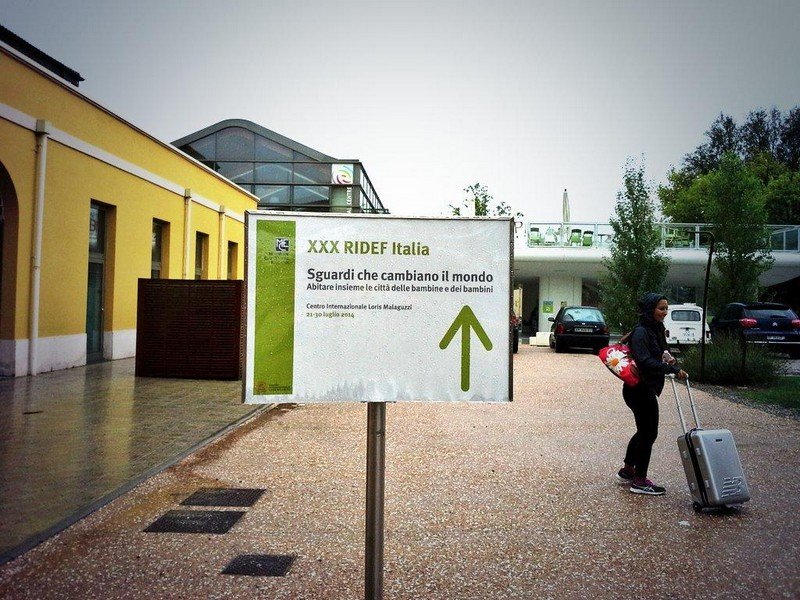 presentazione documentazione ridef
6
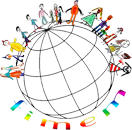 Le travail de recherche a été long et patient, les personnes auxquelles on a demand ont fourni  les écrits sur leur expérience dans la langue originale, d'où la décision d'accompagner les textes avec une traduction en trois langues.
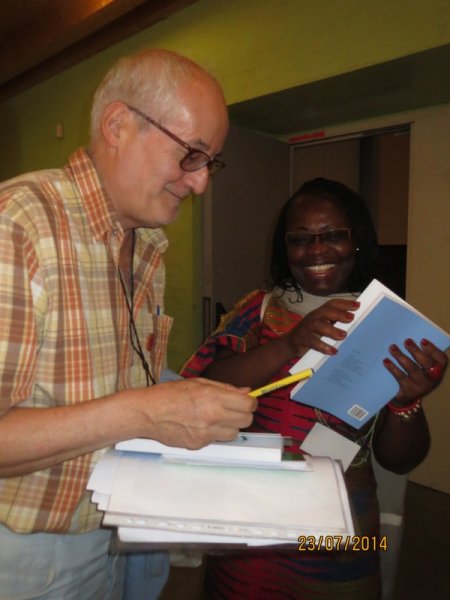 presentazione documentazione ridef
7
Organisation des contenus :
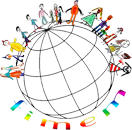 Présentation de la RIDEF 2014
Les références à la pédagogie Freinet hier et    aujourd'hui
  Reggio CHILDREN  (présentation du centre  et de ses activités)
  Accueil (Pré RIDEF, des articles et des photos de gadgets prêts à recevoir par  les participants)
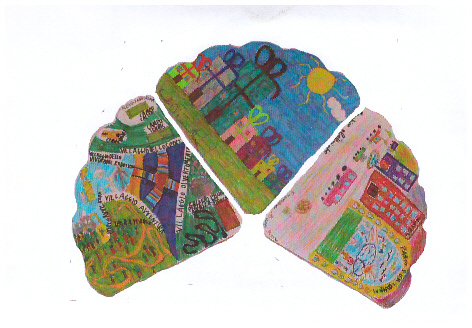 presentazione documentazione ridef
8
Mesures visant à la publicisation 
PLENIERES ( assemblées au commencement  et à la  fin)
ATELIERS LONGS avec les rapports des animateurs et des  certains participants:
"Notre présence à cet atelier nous a permis d'en apprendre davantage sur les expériences d'un grand nombre de personnes, d'examiner nos pratiques et d'enrichir notre vision en ouvrant de nouvelles chemins  à explorer."
presentazione documentazione ridef
9
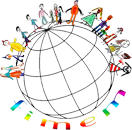 LISTE DES ATELIERS COURTS ET QUELQUES RAPPORTS 
PRESENTATION DU LIVRE SUR LES DROITS:
La presentation du livre ‘Ne pas se taire’  et la distribution à touts les  participants ont été des moments vraiment  spéciaux et significatifs de cette RIDEF .
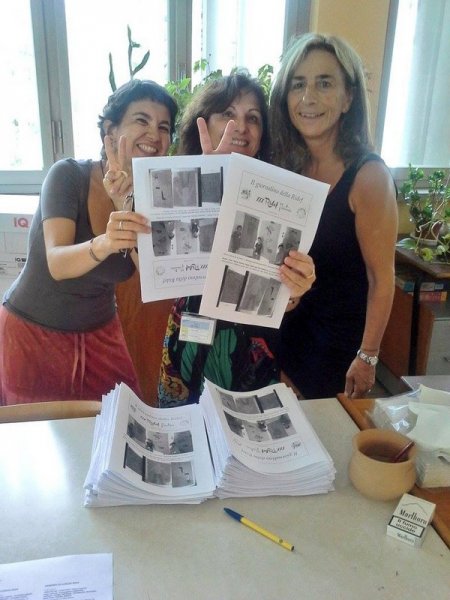 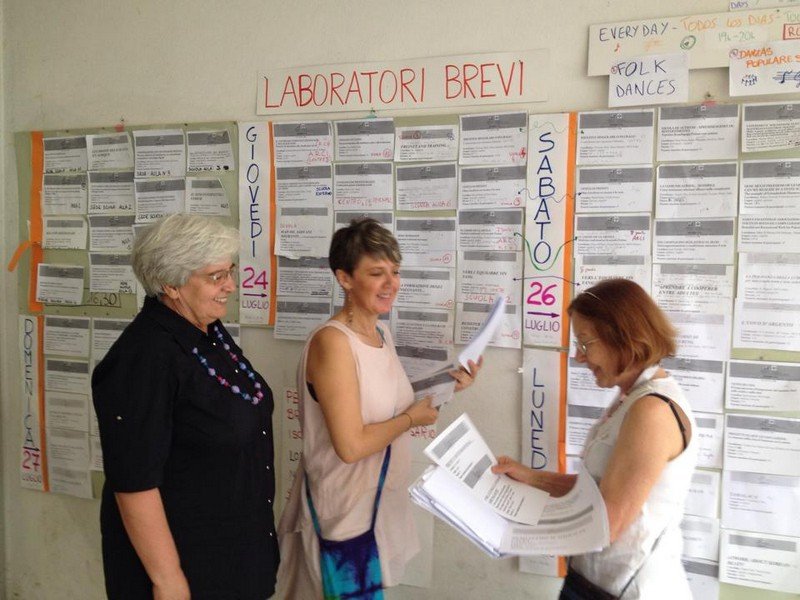 presentazione documentazione ridef
10
TABLES  RONDES

"Les tables rondes étaient des autres lieux de réflexion sur des thèmes de haute qualité, mais aussi des possibilités de partage pour ceux qui ont apporté des expériences importantes. En particulier, la journée forum a été, à mon humble avis, un grand succès.  A  propos  des communications dans les groupes de langue, je peux dire qu'ils étaient d'intenses moments de dialogue et de liberté d'expression. "A. Mengue
presentazione documentazione ridef
11
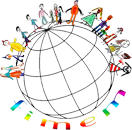 SOIREE MARIO  LODI ( avec les interventions de  Frnacesco Tonucci, Fiorenzo Alfieri et d’autres) – 
SOIREES
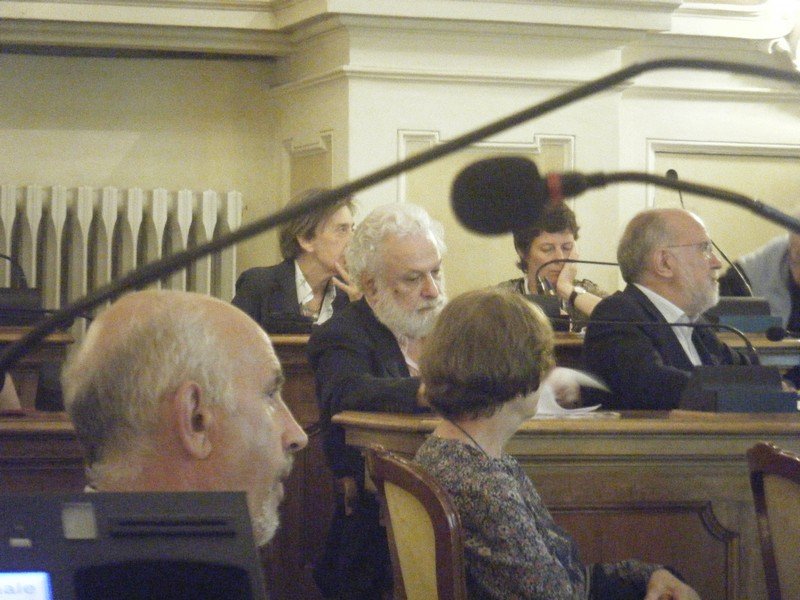 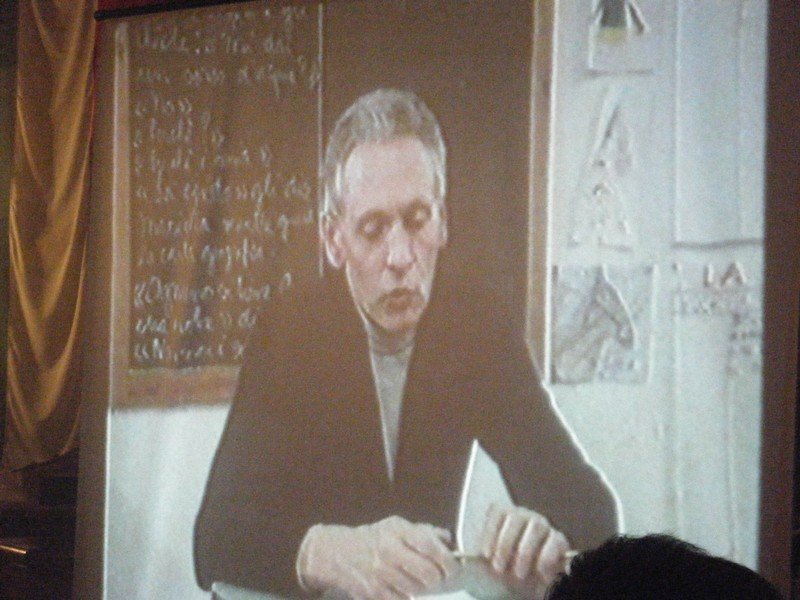 presentazione documentazione ridef
12
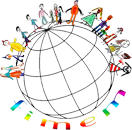 EXPOSITIONS 
COMPTE-RENDU SOCIAL  
PRE/POST  RIDEF
REMERCIEMENTS
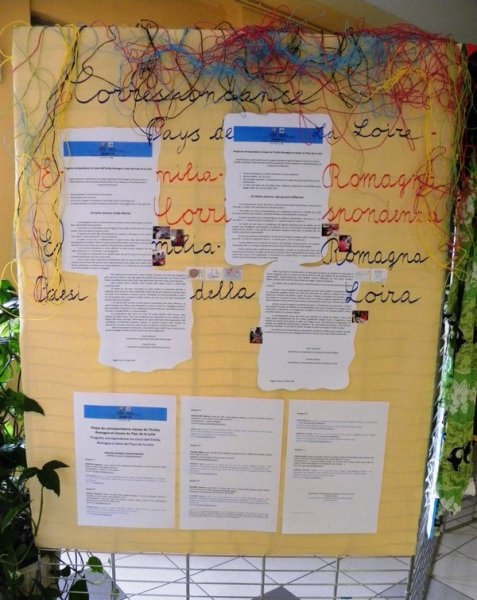 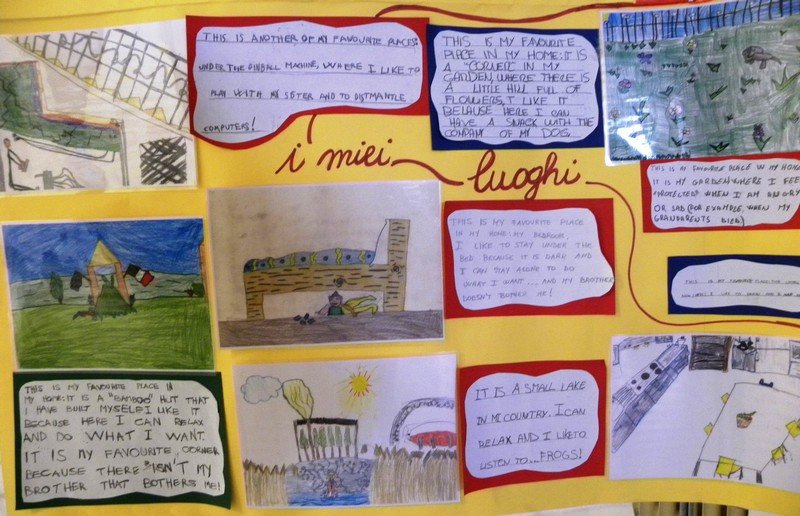 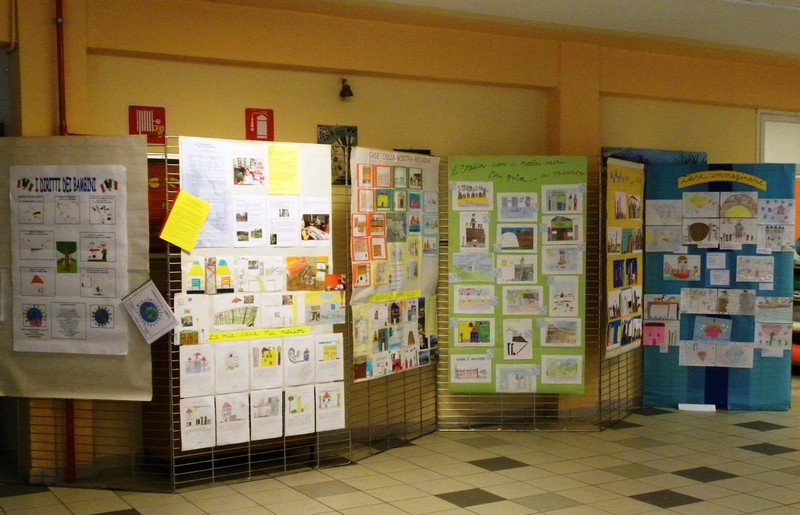 presentazione documentazione ridef
13
EVALUATION 
Les lectures des questionnaires et des graphiques reprèsentent les résultats issus 
Points principaux (considerations  et suggestions en plusieurs langues )

Les sorties sur le territoire ont montré le plus grand nombre de commentaires extrêmement positifs, des résultats significatifs ont  montré  également l'importance du sujet choisi  et la cohérence des activités éducatives.  LE THèME  qui a été la toile de fond pour relier l'ensemble des activités de  l'événement était toujoirs présent : dans  les  ateliers  longs, les tables rondes, dans les assemblées et aussi  à d'autres moments informels  pas signalés par les programmes officiellement.
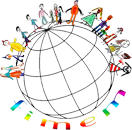 presentazione documentazione ridef
14
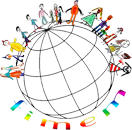 NOUS REMERCIONS TOUT LE MONDE: INTERVENANTS - PHOTOGRAHES - TRADUCTEURS - Autres qui ont contribué par leur travail à donner une forme et un contenu à  LA DOCUMENTATION DE CETTE  RIDEF
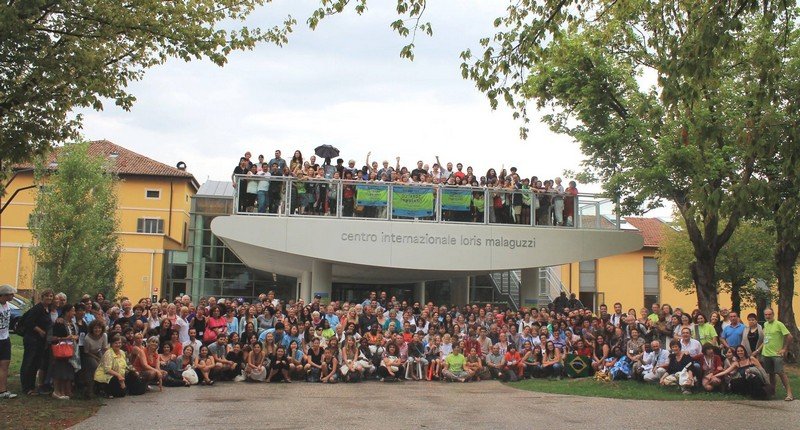 presentazione documentazione ridef
15